Mozak
Manuela Buković, patricia suntešić i Andrea iljić 8.a
Što je mozak?
Mozak je središte živčanog sustava svih kralježnjaka i većine beskralježnjaka.
 Mozak je najvažniji organ za čovjekovu sposobnost razmišljanja.
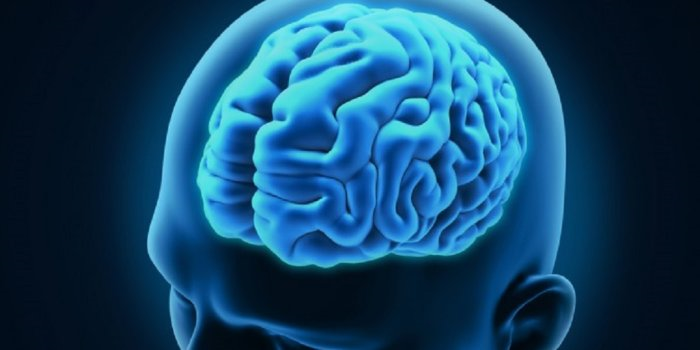 Funkcije (uloga) mozga
Čovjekov mozak omogućuje daleko naprednije funkcije u usporedbi s mozgom bilo koje druge vrste.
Upravlja voljnim ili svjesnim pokretima, odnosno cijelim našim tijelom.
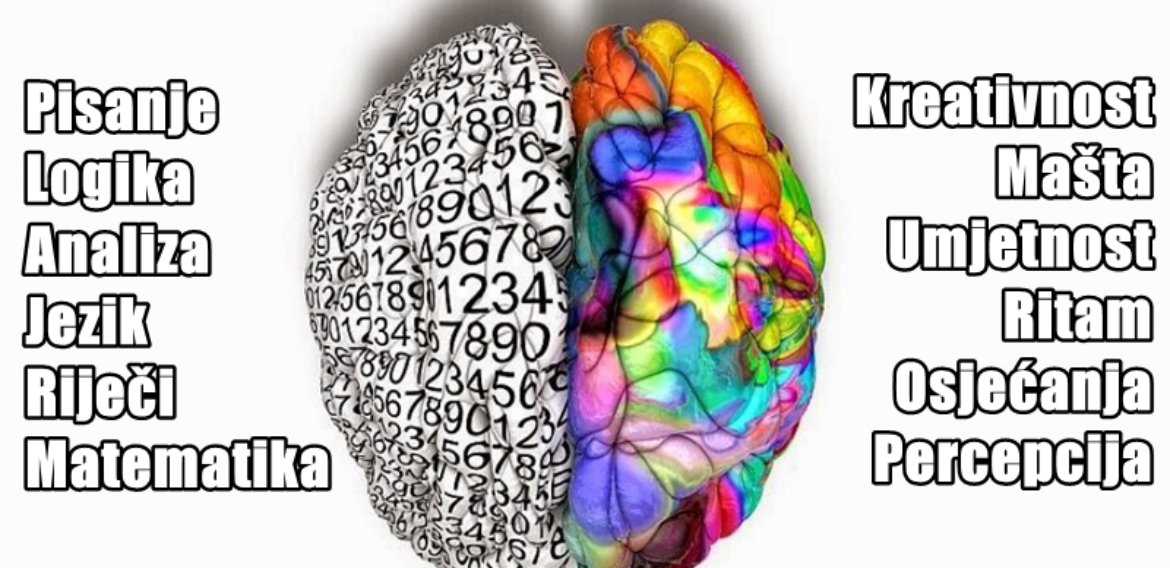 Moždana središta (moždani centri)
Svako moždano središte ima neku ulogu, stoga razlikujemo:
                                    -središte za vid
                                    -središte za sluh
                                    -središte za kretanje
                                    -središte za govor

Moždana središta lijeve polutke upravljaju desnom stranom tijela, a moždana središta desne polutke lijevom stranom tijela.
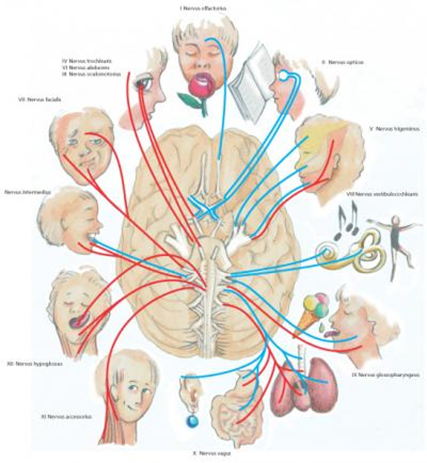 Razvoj mozga
Razvoj mozga započinje prije rođenja, a do treće godine njegov se rast i razvoj odvijaju nevjerojatnom brzinom.
Ovisi o kombinaciji naslijeđa, prehrane i iskustva na koje utječe okolina.
Iako mozak cijeloga života ostaje plastičan, u djetinjstvu je najotvoreniji za nova iskustva. 
To ilustrira i činjenica da djeca koja imaju priliku učiti strani jezik u dobi od 3 do 7 godina na različitim testovima jezika postižu uspjeh jednak onima kojima je to materinski jezik.
Zanimljivosti
Mozak odrasle osobe u prosjeku teži 1500 grama
Čini svega 2% našega tijela, a istodobno potroši 20% tjelesnih zaliha glukoze. 
Mozak sadrži 100 milijardi neurona 
 Mozak je potpuno različit od drugih organa jer stvara naše misli, osjećaje, dojmove…
Pitanja za ponavljanje
Što je mozak?
           -Mozak je središte živčanog sustava svih kralježnjaka i većine beskralježnjaka.

Čime upravlja mozak?
           -Upravlja voljnim ili svjesnim pokretima, odnosno cijelim našim tijelom. 

Nabroji nekoliko moždanih središta!
           -Središte za vid, središte za sluh, središte za kretanje, središte za govor…
Podatke prikupili sa:
http://www.istrazime.com/razvojna-psihologija/uvjeti-odrastanja-i-razvoj-mozga/

Wikipedia

Udžbenik biologije za 8. razred